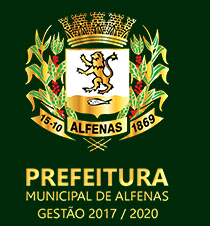 2º ANO – ENSINO FUNDAMENTAL I
SECRETARIA MUNICIPAL DE EDUCAÇÃO E CULTURA DE ALFENAS - MG
PRÓXIMA
PÁGINA
OBSERVAÇÃO: CLIQUE NA SETA PARA IR PARA A PRÓXIMA PÁGINA.
OLÁ, QUERIDA CRIANÇA!
PREPARAMOS COM MUITO CARINHO ALGUMAS ATIVIDADES PARA QUE VOCÊ POSSA REALIZÁ-LAS EM CASA E, ASSIM, FICARMOS PERTINHO NESTE PERÍODO DE ISOLAMENTO SOCIAL. 
SENHORES RESPONSÁVEIS:
A CRIANÇA PRECISARÁ DE SEU AUXÍLIO PARA ACOMPANHÁ-LA NA REALIZAÇÃO DESTAS ATIVIDADES E REALIZAR A LEITURA DE TODO O MATERIAL.
NÃO HÁ NECESSIDADE DE REALIZAR A IMPRESSÃO DESTE MATERIAL. AS ATIVIDADES NÃO SÃO OBRIGATÓRIAS. OS ALUNOS IRÃO REVER ESTAS ATIVIDADES NA VOLTA ÀS AULAS. 

 VAMOS COMEÇAR!
PRÓXIMA
PÁGINA
PÁGINA ANTERIOR
LEIA OU PEÇA AJUDA DE UM DE SEUS FAMILIARES PARA REALIZAR A LEITURA DA HISTÓRIA: O VÍRUS MALVADÃO E AS CRIANÇAS PODEROSAS.
Referência, livro disponível em: https://a0d21a28-4e1b-43a0-814e-0f83f2ab2fd6.filesusr.com/ugd/7f9d81_ffb037b5455f4d148f0b1cf87609e7a5.pdf
CLIQUE PARA ACESSAR O LIVRO.
CLIQUE PARA OUVIR A HISTÓRIA COM ACESSIBILIDADE.
PRÓXIMA
PÁGINA
PÁGINA ANTERIOR
ATIVIDADE 1
A) AGORA QUE VOCÊ JÁ OUVIU E VIU A HISTÓRIA “O VÍRUS MALVADÃO E AS CRIANÇAS PODEROSAS”,  FAÇA O RECONTO ORALMENTE PARA ALGUÉM DA SUA FAMÍLIA, SOBRE O QUE VOCÊ APRENDEU.
B) EM SEU CADERNO OU EM UMA FOLHA, COLOQUE A DATA, SEU NOME COMPLETO E DESENHE A PARTE QUE VOCÊ MAIS GOSTOU DA HISTÓRIA. 
C) OBSERVE A PALAVRA CORONAVÍRUS. QUANTAS SÍLABAS ELA POSSUI?
CLIQUE NA ALTERNATIVA QUE POSSUI A RESPOSTA CORRETA:
Imagem disponível em: https://giphy.com/gifs/ZYK4VfRQ4OEWBqEUMk/html5
BATA PALMA AO FALAR CADA PARTE DA PALAVRA CORONAVÍRUS.
A
3
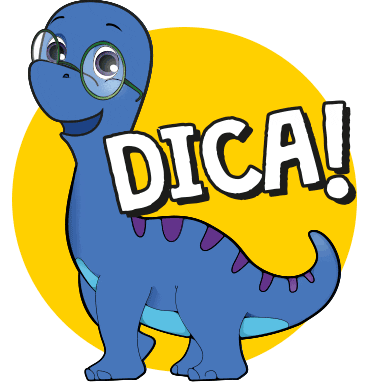 B
4
C
5
PRÓXIMA
PÁGINA
PÁGINA ANTERIOR
ATIVIDADE 2
A) OBSERVE A CAPA DO LIVRO. EM SEU CADERNO OU EM UMA FOLHA, REGISTRE A DATA E COPIE O TÍTULO DA HISTÓRIA.
B) CONTE QUANTAS PALAVRAS POSSUI NO TÍTULO QUE VOCÊ COPIOU. 
AGORA CLIQUE NA ALTERNATIVA QUE POSSUI A QUANTIDADE CORRETA DE PALAVRAS QUE VOCÊ CONTOU:
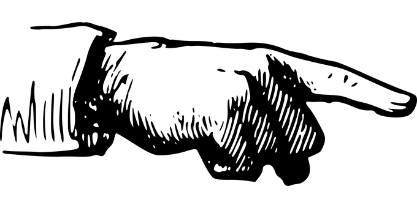 A
7
B
8
C
9
C) EM SEU CADERNO OU FOLHA, CRIE UMA FRASE BEM CRIATIVA COM AS PALAVRAS “VÍRUS MALVADÃO”.
PRÓXIMA
PÁGINA
PÁGINA ANTERIOR
ATIVIDADE 3
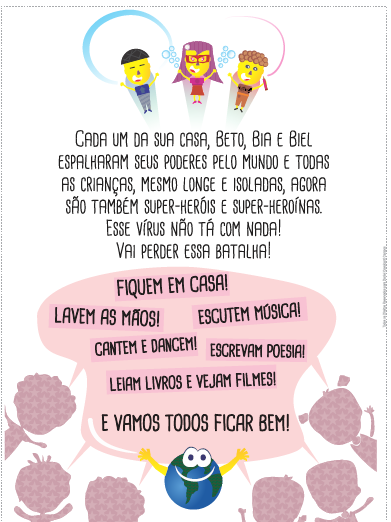 BETO, BIA E BIEL NOS DERAM ALGUMAS DICAS PARA FICARMOS PROTEGIDOS DO VÍRUS MALVADÃO. 
EM SEU CADERNO, COLOQUE A DATA, ESCREVA SEU NOME COMPLETO E AS DICAS QUE ELES NOS DERAM. 
SE VOCÊ CONHECER MAIS ALGUMA BOA DICA, PARA NOS PROTEGERMOS DO CORONAVÍRUS, PODERÁ ESCREVÊ-LA TAMBÉM.
PRÓXIMA
PÁGINA
PÁGINA ANTERIOR
DICA: VOCÊ PODERÁ UTILIZAR MATERIAIS PARA AJUDÁ-LO A RESOLVER ESTA SITUAÇÃO PROBLEMA, TAIS COMO: TAMPINHAS, PALITOS...
ATIVIDADE 4
EM SEU CADERNO, REGISTRE A DATA E RESOLVA A SITUAÇÃO PROBLEMA.
LEIA COM MUITA ATENÇÃO!
     BETO, BIA E BIEL ESTUDAM NA MESMA SALA DE AULA. A CLASSE POSSUI OUTROS 16 ALUNOS. AO TODO QUANTOS ALUNOS ESTUDAM JUNTOS?
CLIQUE NA ALTERNATIVA COM A RESPOSTA CORRETA:
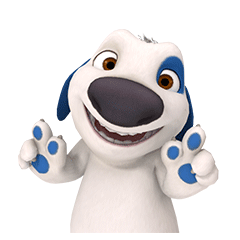 Imagem disponível em: https://br.pinterest.com/pin/855050679235158557/
A
18
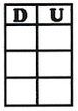 B
19
C
20
PRÓXIMA
PÁGINA
PÁGINA ANTERIOR
CONFIRA AQUI AS ALTERNATIVAS CORRETAS DAS ATIVIDADES.
ATIVIDADE 1: ALTERNATIVA C (5 SÍLABAS).
ATIVIDADE 2: ALTERNATIVA A (7 PALAVRAS).
ATIVIDADE 4: ALTERNATIVA B (ESTUDAM JUNTOS 19 ALUNOS).
PRÓXIMA
PÁGINA
PÁGINA ANTERIOR
DICAS DE JOGOS
ACESSE OS LINKS ABAIXO PARA APRENDER BRINCANDO:
PREVENÇÃO CORONAVÍRUS.
http://www.escolagames.com.br/jogos/prevencaoCoronavirus/?deviceType=computer
FORMA PALAVRAS.
http://www.escolagames.com.br/jogos/formaPalavras/
SEPARE AS SÍLABAS:
http://www.escolagames.com.br/jogos/separeSilabas/
CAÇA - PALAVRAS:
http://www.escolagames.com.br/jogos/cacaPalavras/
PRÓXIMA
PÁGINA
PÁGINA ANTERIOR
SIGA AS DICAS QUE VOCÊ APRENDEU E SE CUIDE.
TCHAU!!!
Referência da imagem: https://br.pinterest.com/pin/388928117819787774/
PÁGINA ANTERIOR